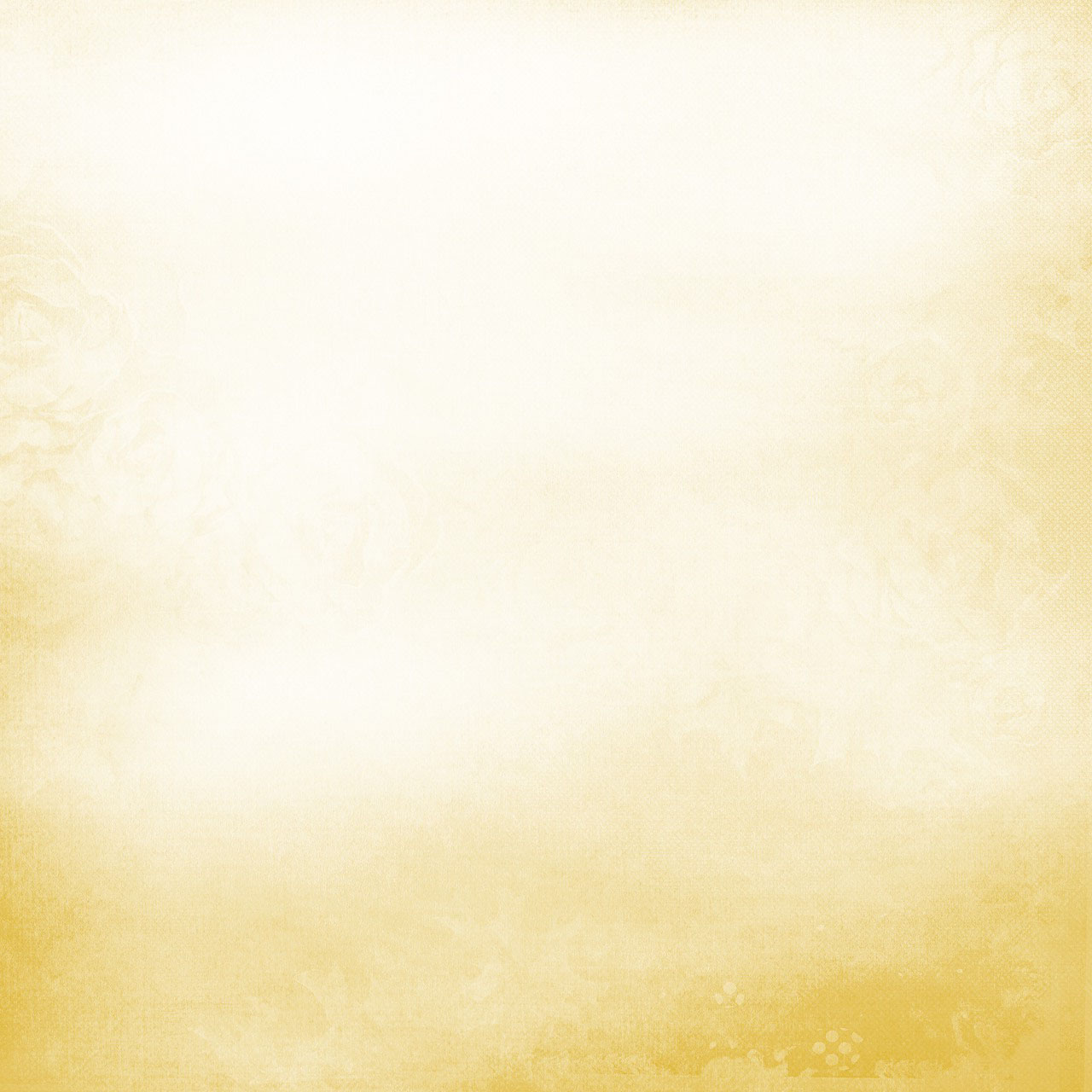 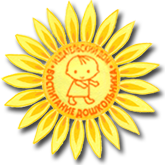 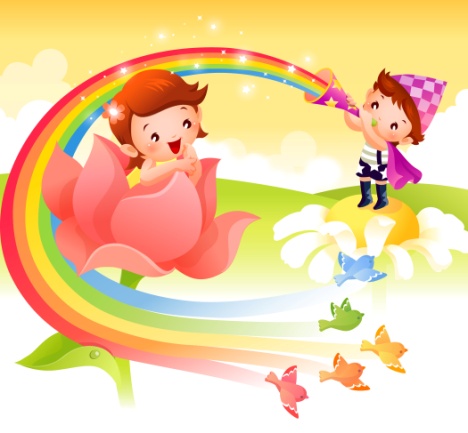 "ФГОС дошкольного образования»
Презентацию подготовила 
воспитатель высшей категории ГБОУ ММГ
КОСЕНКОВА  НАДЕЖДА  ВЛАДИМИРОВНА 
Москва,2015
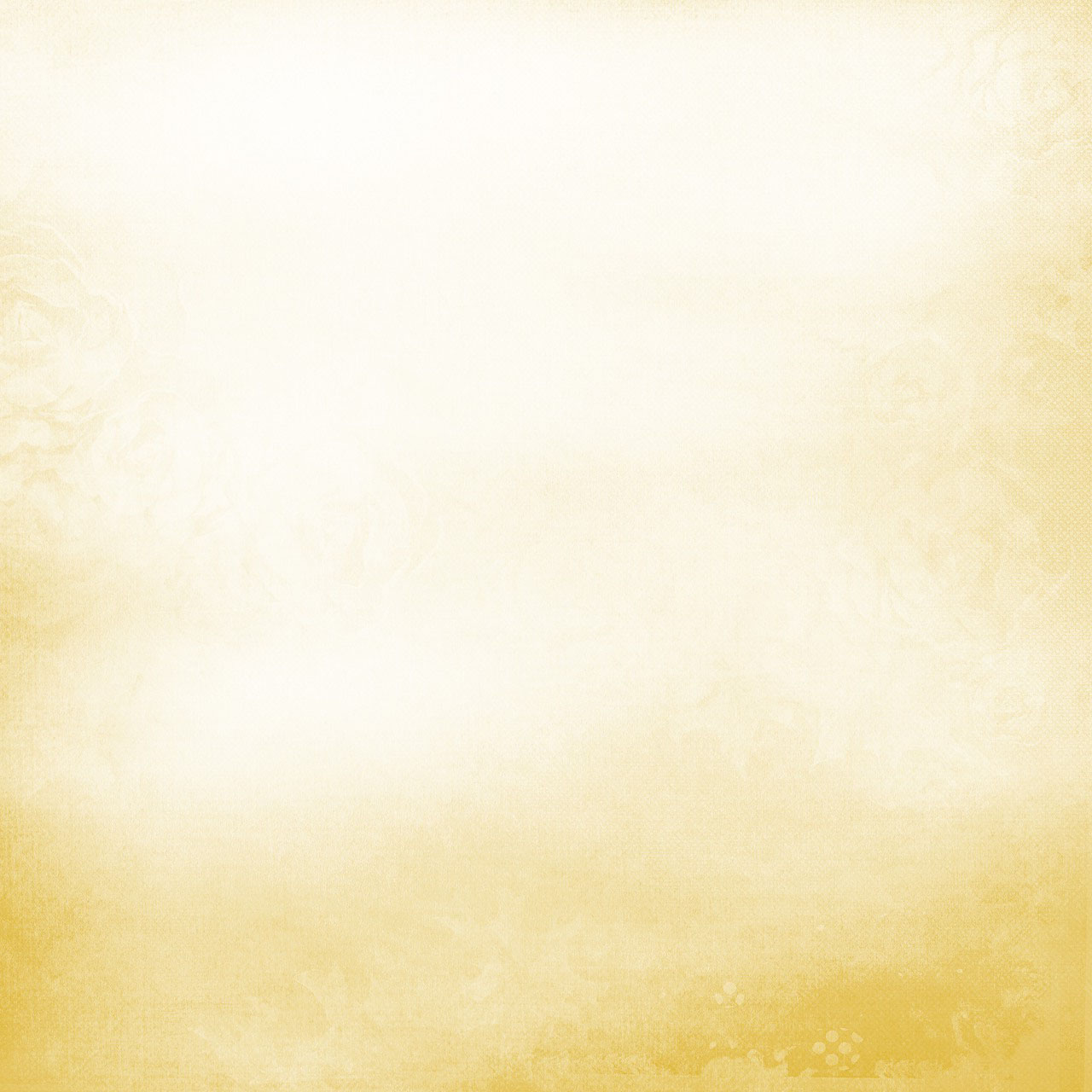 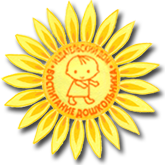 Утвержден приказом Министерства образования и науки Российской Федерацииот 17 октября 2013 г. № 1155Вступил в силу 1 января 2014 г.
ФЕДЕРАЛЬНЫЙ ГОСУДАРСТВЕННЫЙ ОБРАЗОВАТЕЛЬНЫЙ СТАНДАРТ ДОШКОЛЬНОГО ОБРАЗОВАНИЯ
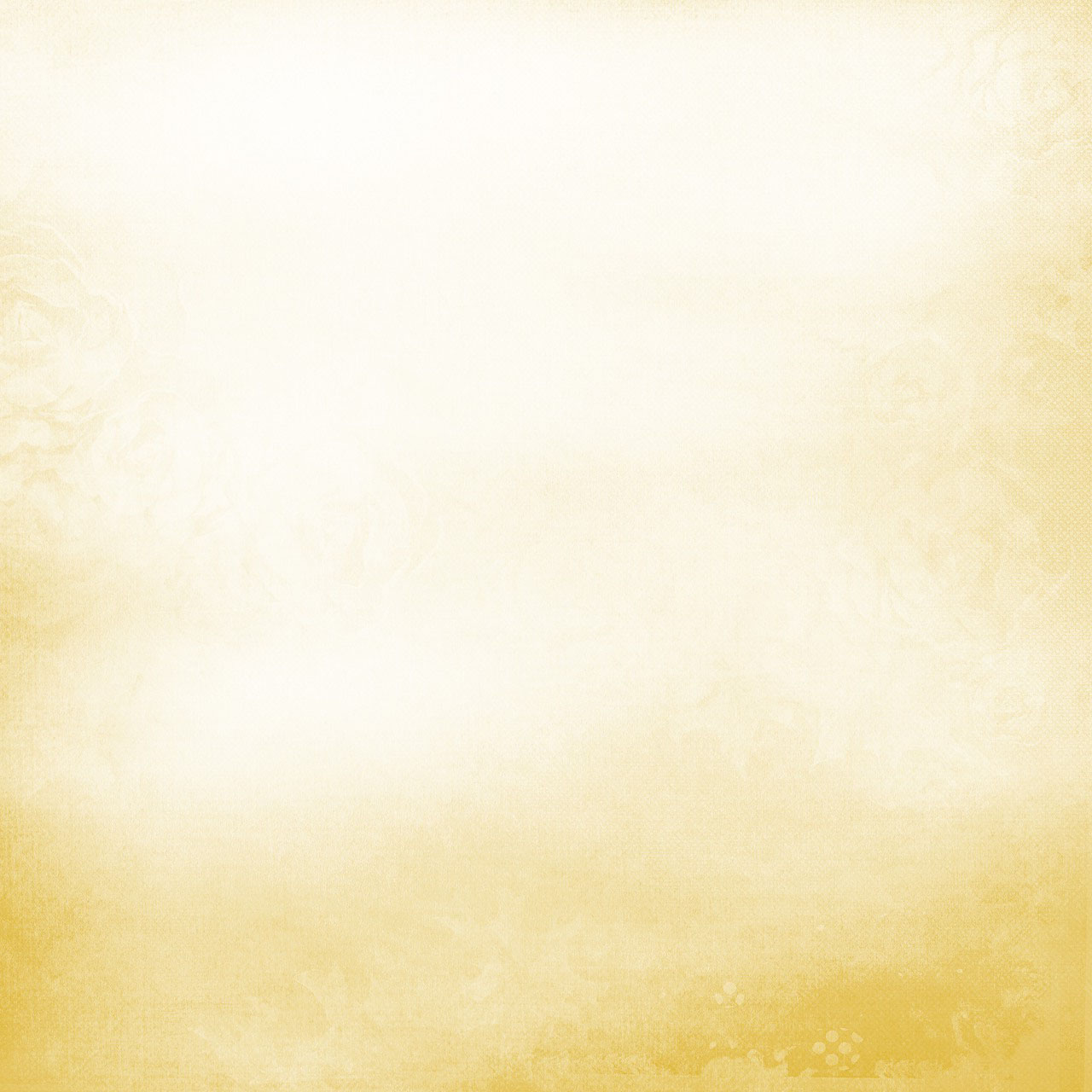 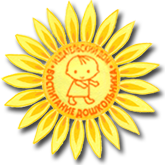 ФЕДЕРАЛЬНЫЙ ГОСУДАРСТВЕННЫЙ ОБРАЗОВАТЕЛЬНЫЙ СТАНДАРТ ДОШКОЛЬНОГО ОБРАЗОВАНИЯ
I.Общие положения
… 1.2. Стандарт разработан на основе Конституции РФ и законодательства РФ с учётом Конвенции ООН о правах ребёнка…
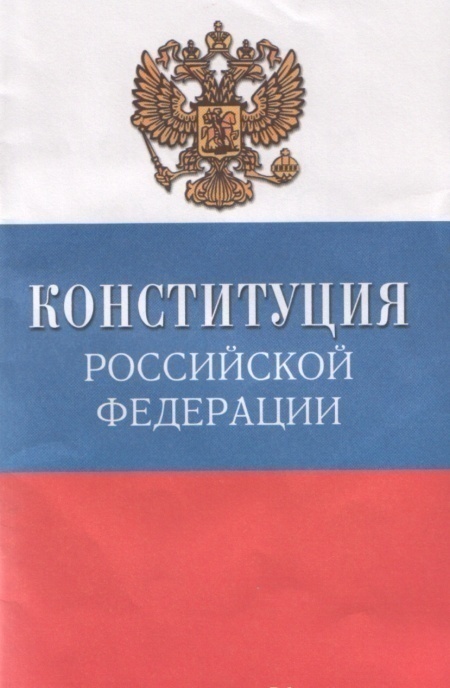 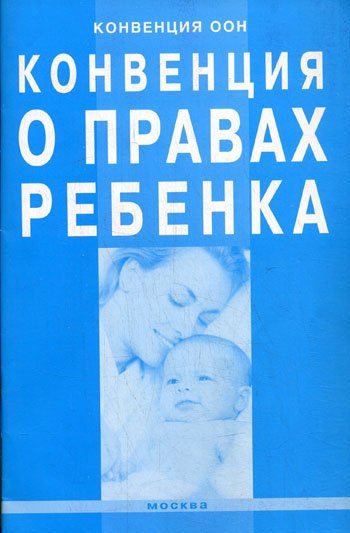 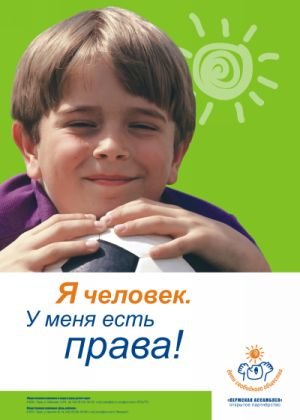 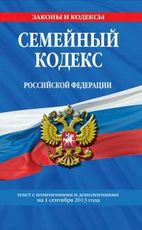 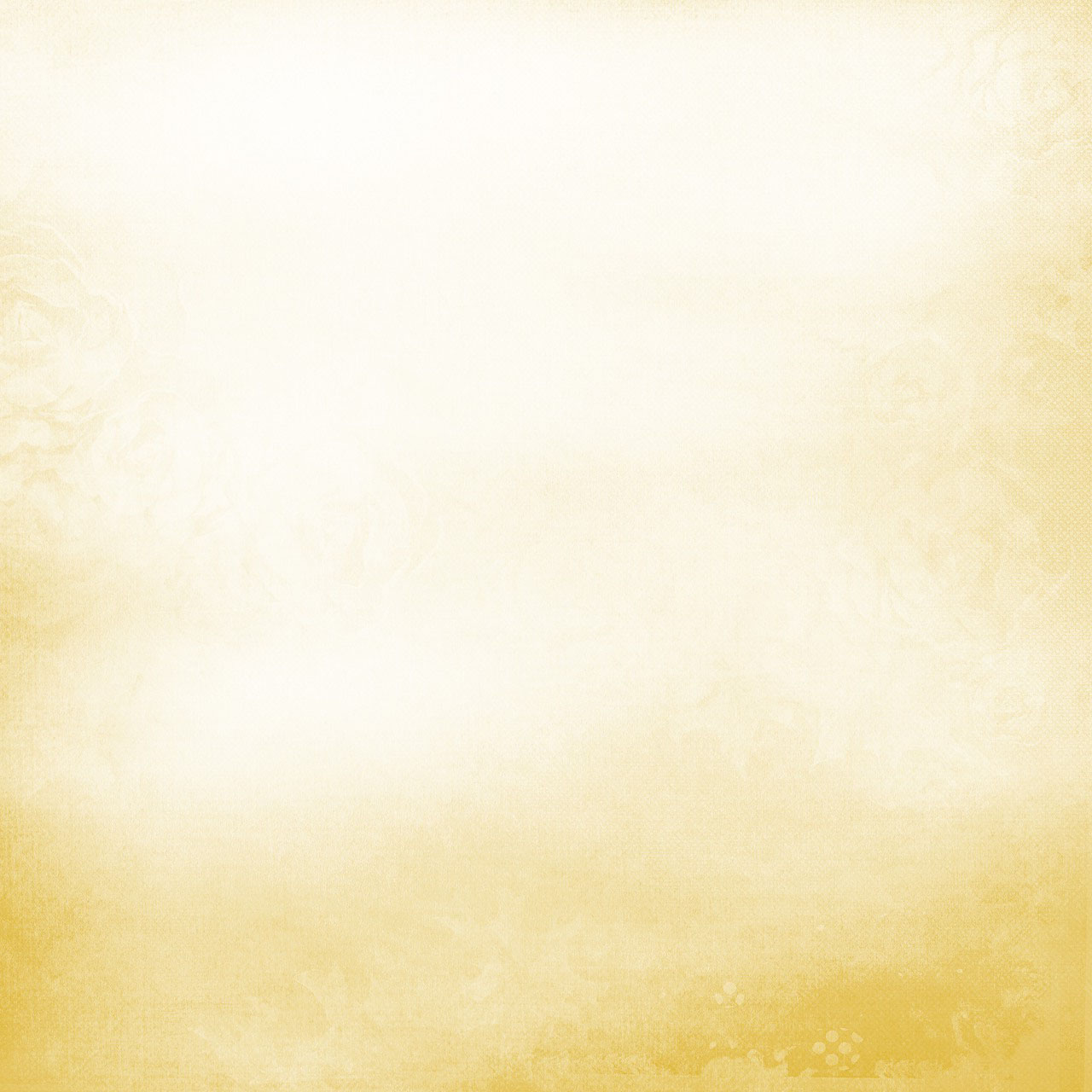 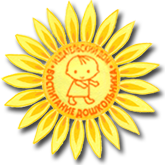 ФЕДЕРАЛЬНЫЙ ГОСУДАРСТВЕННЫЙ ОБРАЗОВАТЕЛЬНЫЙ СТАНДАРТ ДОШКОЛЬНОГО ОБРАЗОВАНИЯ
… 1.5. Стандарт  направлен на достижение следующих целей:
повышение социального статуса дошкольного образования;
обеспечение государством равенства возможностей для каждого ребёнка в получении качественного дошкольного образования;
обеспечение государственных гарантий уровня и качества дошкольного образования на основе единства обязательных требований к условиям реализации образовательных программ дошкольного образования, их структуре и результатам их освоения;
сохранение единства образовательного пространства Российской Федерации относительно уровня дошкольного образования.
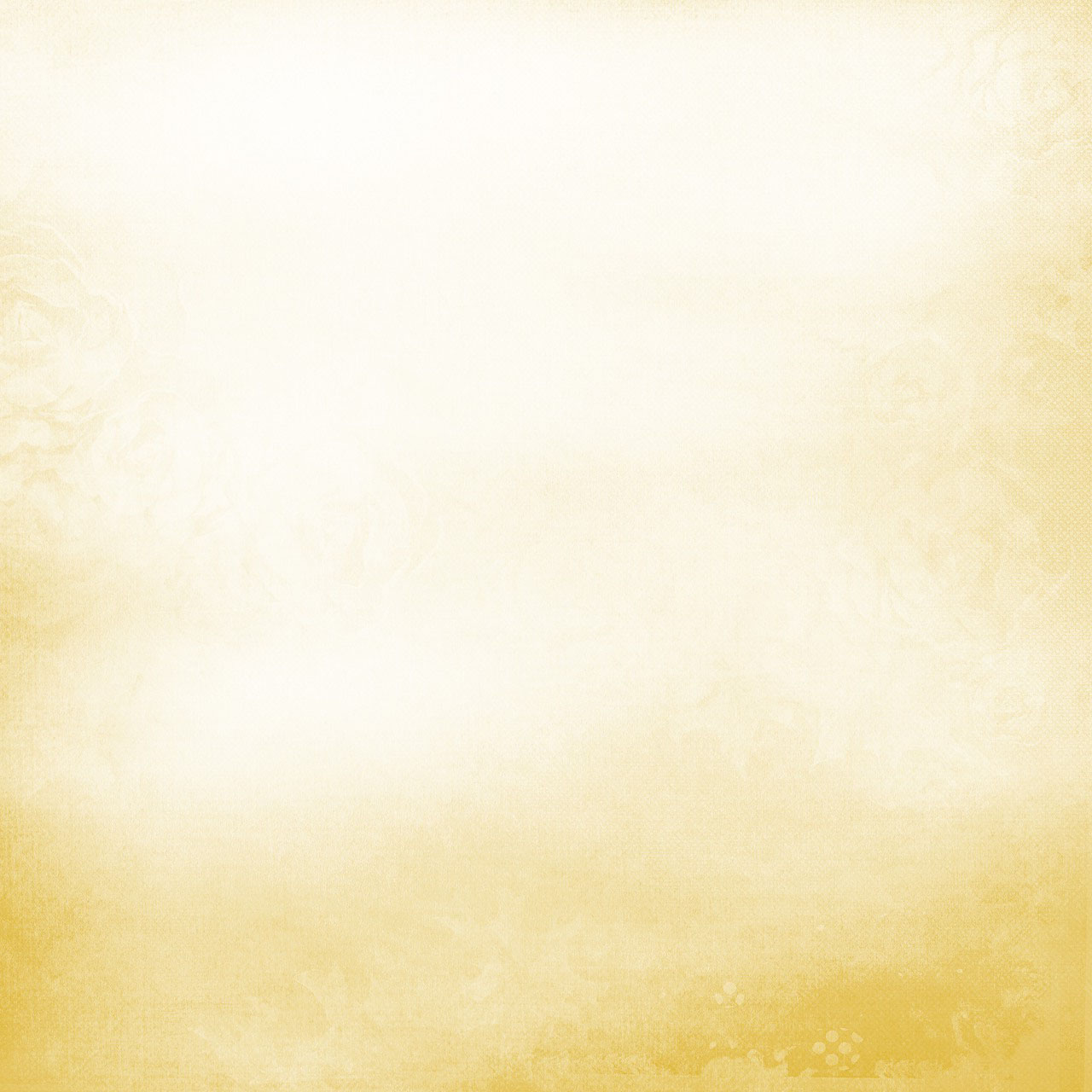 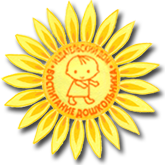 ФЕДЕРАЛЬНЫЙ ГОСУДАРСТВЕННЫЙ ОБРАЗОВАТЕЛЬНЫЙ СТАНДАРТ ДОШКОЛЬНОГО ОБРАЗОВАНИЯ
1.6. Стандарт  направлен на решение следующих задач:
охраны и укрепления физического и психического здоровья детей, в том числе их эмоционального благополучия;
обеспечения равных возможностей для полноценного развития каждого ребёнка в период дошкольного детства независимо от места жительства, пола, нации, языка, социального статуса, психофизиологических и других особенностей (в том числе ограниченных возможностей здоровья);
обеспечения преемственности целей, задач и содержания образования, реализуемых в рамках образовательных программ различных уровней (далее -преемственность основных образовательных программ дошкольного и начального общего образования);
создания благоприятных условий развития детей в соответствии с их возрастными   и   индивидуальными   особенностями   и   склонностями,   развития способностей и творческого потенциала каждого ребёнка как субъекта отношений с самим собой, другими детьми, взрослыми и миром;
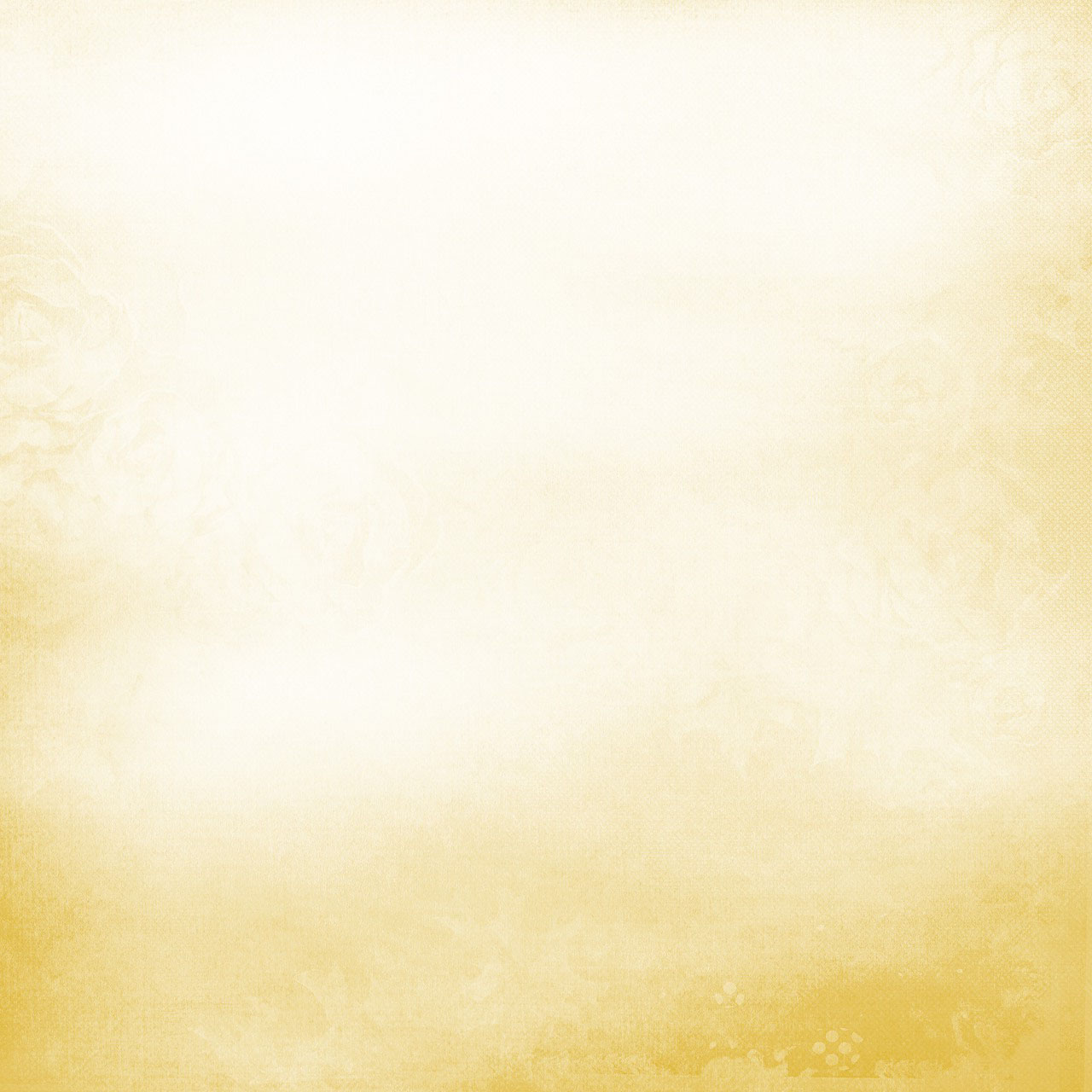 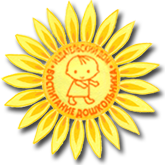 ФЕДЕРАЛЬНЫЙ ГОСУДАРСТВЕННЫЙ ОБРАЗОВАТЕЛЬНЫЙ СТАНДАРТ ДОШКОЛЬНОГО ОБРАЗОВАНИЯ
2.1.	Программа определяет содержание и организацию образовательной деятельности на уровне дошкольного образования. 
2.2. Структурные подразделения в одной Организации (далее - Группы) могут реализовывать разные Программы.
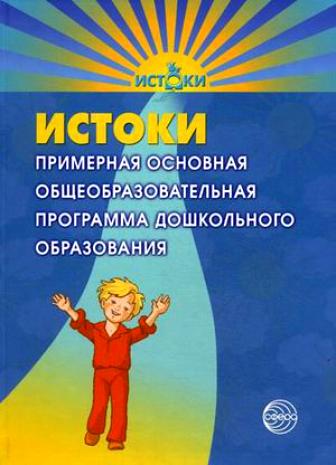 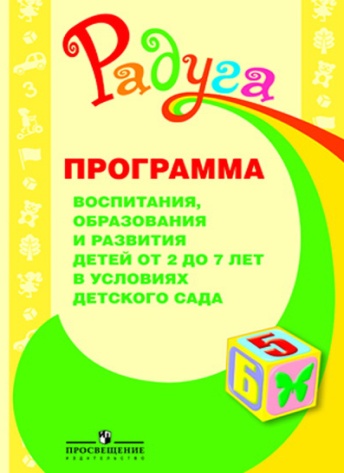 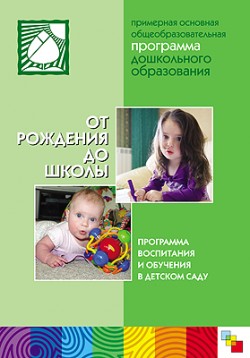 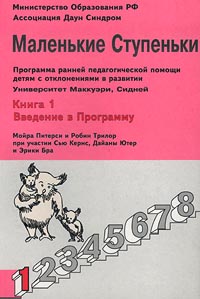 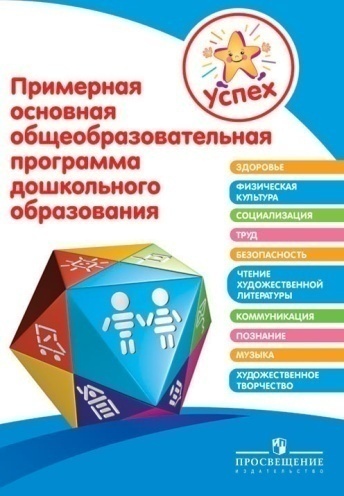 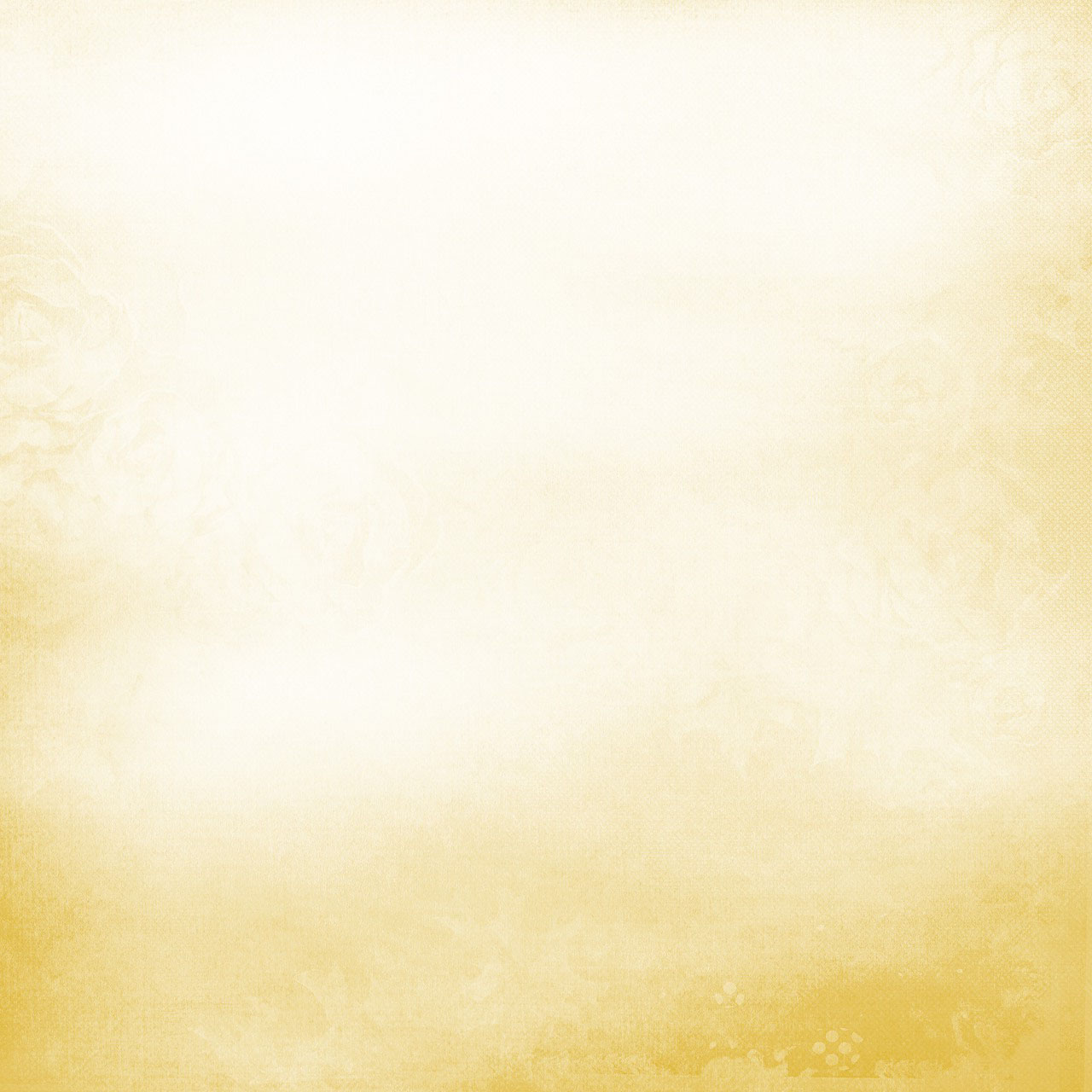 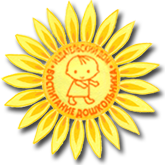 ОБРАЗОВАТЕЛЬНЫЕ ОБЛАСТИ
Социально-
коммуникативное
развитие
Физическое развитие
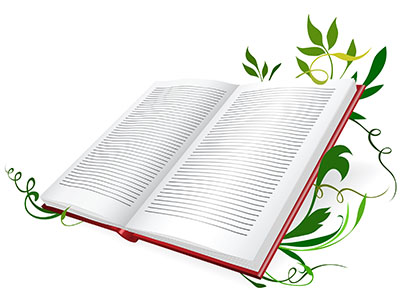 Художественно-
эстетическое
развитие
Познавательное развитие
Речевое развитие
Социализация развитие общения, нравственное воспитание
Ребенок в семье и сообществе
Социально-коммуникативное развитие
Формирование основ безопасности
Самообслуживание, самостоятельность, трудовое воспитание
1. Социализация, развитие общения, нравственное воспитание.

            Усвоение норм и ценностей, принятых в обществе, воспитание моральных и нравственных качеств ребенка, формирование умения правильно оценивать свои поступки и поступки сверстников.
             Развитие общения и взаимодействия ребенка со взрослыми и сверстниками, развитие социального и эмоционального интеллекта, эмоциональной отзывчивости, сопереживания, уважительного и доброжелательного отношения к окружающим.
             Формирование готовности детей к совместной деятельности, развитие умения договариваться, самостоятельно решать конфликты со сверстниками.
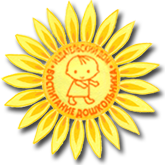 Социально-коммуникативное развитие
ЦЕЛИ И ЗАДАЧИ
2. Ребенок в семье и обществе
 
       Формирование образа Я, уважительного отношения и чувства принадлежности к своей семье и к сообществу детей и взрослых в организации; формирование гендерной, семейной принадлежности
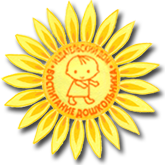 Социально-коммуникативное развитие
ЦЕЛИ И ЗАДАЧИ
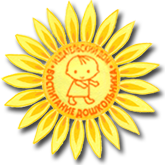 3. Самообслуживание, самостоятельность, трудовое воспитание.

         Развитие навыков самообслуживания, становление самостоятельности, целенаправленности и саморегуляции собственных действий
            Воспитание культурно-гигенических навыков
            Формирование позитивных установок к различным видам труда и творчества, воспитание положительного отношения к труду, желание трудится.
             Формирование умения ответственно относится к порученному заданию.
              Формирование первичных представлений о труде взрослых, его роли в обществе и жизни каждого человека.
Социально-коммуникативное развитие
ЦЕЛИ И ЗАДАЧИ
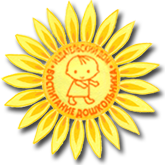 4. Формирование основ безопасности

            Формирование первичных представлений о безопасном поведению в быту, социуме, природе. Воспитание осознанного отношения к выполнению правил безопасности.
                Формирование осторожного и осмотрительного отношения к потенциально опасным для человека и окружающего мира природы ситуациям.
                Формирование представлений о некоторых типичных опасных ситуациях и способах поведения в них.
                 Формирование элементарных представлений о правилах безопасности дорожного движения; воспитание осознанного отношения к необходимости выполнения этих правил.
Социально-коммуникативное развитие
ЦЕЛИ И ЗАДАЧИ
ФЭМП
Ознакомление с предметным окружением
Познавательное развитие
Ознакомление с социальным миром
Развитие познавательно-исследовательской деятельности
Ознакомление с миром природы
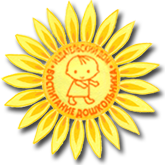 1. Формирование элементарных математических представлений
      
           Формирование  элементарных математических представлений, первичных представлений об основных свойствах и отношениях объектов окружающего мира: форме, цвете, размере, количестве, числе, части и целом, пространстве и времени.
Познавательное развитие
ЦЕЛИ И ЗАДАЧИ
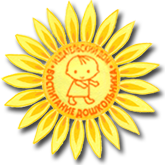 2. Развитие позновательно-исследовательской деятельности

             Развитие  познавательных интересов детей, расширение опыта ориентировки в окружающем, сенсорное развитие, развитие любознательности и познавательной мотивации, развитие воображения и творческой активности.
            Развитие восприятия, внимания, памяти, наблюдательности, способность анализировать, сравнивать, выделять характерные, существенные признаки предметов и явлений окружающего мира; умение устанавливать простейшие связи между предметами и явлениями, делать простейшие обобщения.
Познавательное развитие
ЦЕЛИ И ЗАДАЧИ
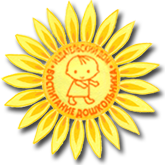 3. Ознакомление с предметным окружением

            Ознакомление с предметным миром (название, функция ,назначение, свойства и качество предмета); восприятие предмета как творение человеческой мысли и результата труда.
                Формирование первичных представлений о многообразии предметного окружения; о том, что человек создает предметное окружение, изменяет и совершенствует его для себя и других людей, делая жизнь более удобной и комфортной. Развитие умения устанавливать причинно-следственные связи между миром предметов и природным миром.
Познавательное развитие
Цели и задачи
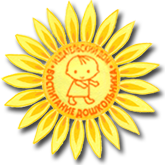 4. Ознакомление с социальным миром

                 Ознакомление с окружающим социальным миром, расширение кругозора детей, формирование целостной картины мира. Формирование первичных представлений о малой родине и Отечестве, представлений о социокультурных ценностях нашего народа, об  отечественных традиций и праздников. Формирование гражданской принадлежности; воспитание любви к Родине, гордости за ее достижения, патриотических чувств.
                 Формирование элементарных представлений о планете Земля как общем доме людей, о многообразии стран и народов мира.
Познавательное развитие
Цели и задачи
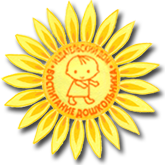 5. Ознакомление с миром природы

           Ознакомление с природой и природными явлениями. Развитие умения устанавливать причинно-следственные связи между природными явлениями. Формирование первичных представлений о природном многообразии планеты Земля. Формирование элементарных экологических представлений. Формирование понимания того, что  человек- часть природы, что он должен беречь, охранять и защищать ее, что в природе все взаимосвязано, что жизнь человека на Земле во многом зависит от окружающей среды. Воспитание умения правильно вести себя в природе. Воспитание любви к природе, желание беречь ее.
Познавательное развитие
Цели и задачи
Развитие речи
Художественная литература
Речевое развитие
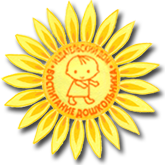 1. Развитие речи

           Развитие свободного общения со взрослыми и детьми, овладение конструктивными способами и средствами взаимодействия с окружающими.
               Развитие всех компонентов устной речи детей: грамматического строя речи, связной речи- диалогической и монологической форм; формирование словаря, воспитание звуковой культуры речи
               Практическое овладение воспитанниками нормами речи.
Речевое развитие
ЦЕЛИ И ЗАДАЧИ
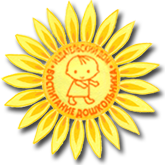 2. Художественная литература

           Воспитание интереса и любви к чтению; развитие литературной речи.
               Воспитание желания и умения слушать художественные произведения, следить за развитием действия.
Речевое  развитие
ЦЕЛИ И ЗАДАЧИ
Приобщение к искусству
Конструктивно-модельная деятельность
Художественно-эстетическое развитие
Музыкальная деятельность
Изобразительная деятельность
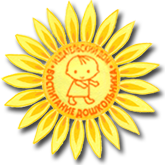 1. Приобщение к искусству

              Развитие эмоциональной восприимчивости, эмоционального отклика на литературные и музыкальные произведения, красоту окружающего мира, произведения искусства.
              Приобщение детей к народному и профессиональному искусству (словесному, музыкальном, изобразительному, театральному, к архитектуре) через ознакомление с лучшими образцами отечественного и мирового искусства; воспитание умения понимать содержание произведений искусства.
               Формирование элементарных представлений о видах и жанрах искусства, средствах выразительности в различных видах искусства.
Художественно-эстетическое развитие
ЦЕЛИ И ЗАДАЧИ
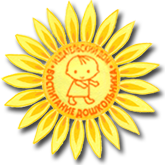 2. Изобразительная деятельность

            Развитие интереса к различным  видам изобразительной деятельности; совершенствование умений в рисовании, лепке, аппликации, прикладном творчестве.
                Воспитание эмоциональной отзывчивости при восприятии произведений изобразительного искусства.
                 Воспитание желания и умения взаимодействовать со сверстниками при создании коллективных работ.
Художественно - эстетическое развитие
ЦЕЛИ И ЗАДАЧИ
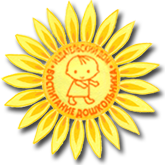 3. Конструктивно-модельная деятельность

               Приобщение к конструированию; развитие интереса к конструктивной деятельности, знакомство с различными видами конструкторов.
               Воспитание умения работать коллективно, объединять свои поделки в соответствии с общим замыслом, договариваться, кто какую часть работы будет выполнять.
Художественно-эстетическое развитие
ЦЕЛИ И ЗАДАЧИ
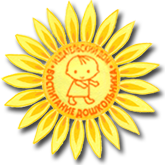 4. Музыкальная деятельность
            Приобщение к музыкальному искусству; развитие предпосылок ценностно-смыслового восприятия и понимания музыкального искусства; формирование основ музыкальной культуры, ознакомление с элементарными музыкальными понятиями. Жанрами; воспитание эмоциональной отзывчивости при восприятии музыкальных произведений.
                Развитие музыкальных способностей: поэтического и музыкального слуха. Чувства ритма, музыкальной памяти; формирование песенного, музыкального вкуса.
              Воспитание интереса к музыкально-художественной деятельности.
               Развитие детского музыкально-художественного творчества, реализация самостоятельной творческой деятельности детей; удовлетворение потребности в самовыражении.
Художественно-эстетическое развитие
ЦЕЛИ И ЗАДАЧИ
Физическое развитие
Физическая культура
Формирование начальных представлений о здоровом образе жизни
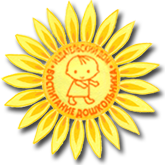 1. Формирование начальных представлений о здоровом образе жизни

           Формирование у детей начальных представлений о здоровом образе жизни
Физическое развитие
ЦЕЛИ И ЗАДАЧИ
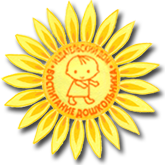 2. Физическая культура

                  Сохранение, укрепление и охрана здоровья детей; повышение умственной и физической работоспособности, предупреждение утомления.
                  Обеспечение гармоничного физического развития, совершенствование умений и навыков в основных видах движений, воспитание красоты, грациозности, выразительности движений, формирование правильной осанки.
                   Формирование потребности в ежедневной двигательной деятельности.
                    Развитие интереса к участию в подвижных и спортивных играх и физических упражнениях, активности в самостоятельной двигательной деятельности; интереса и любви к спорту.
Физическое развитие
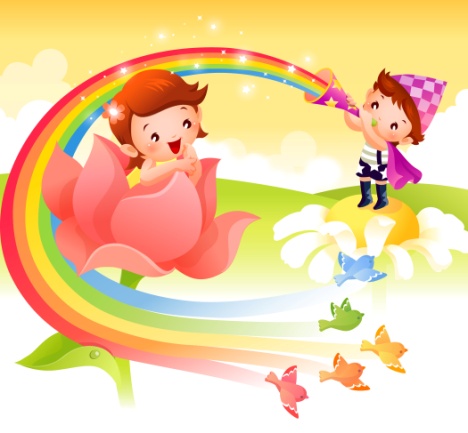 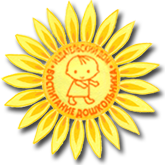 Спасибо за внимание.